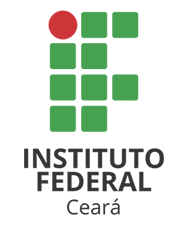 DIRETORIA DE ADMINISTRAÇÃO E PLANEJAMENTO
   IFCE/CAMPUS JUAZEIRO DO NORTE



	Alcivânia Carla Campos Nascimento
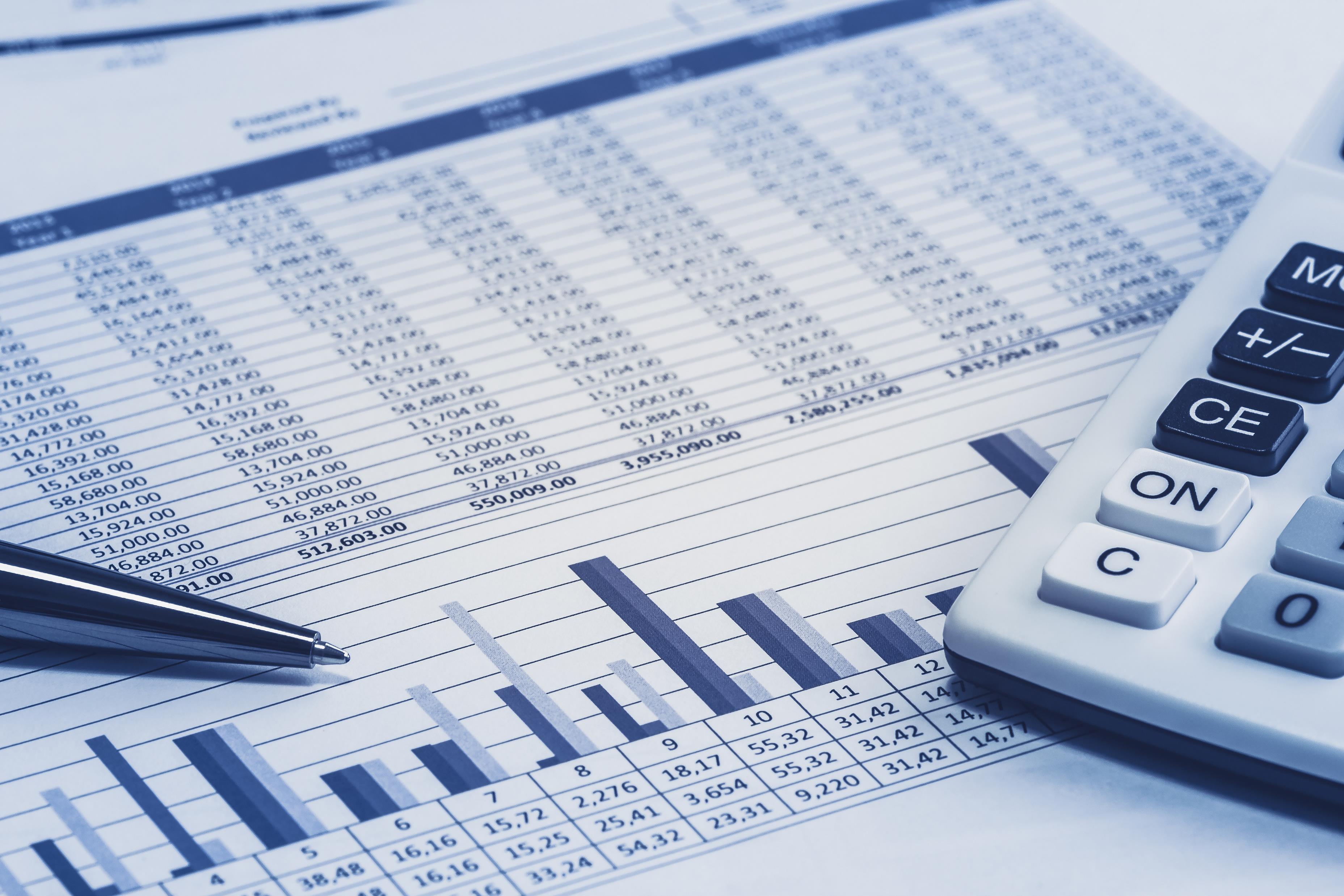 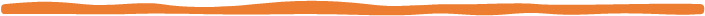 DISTRIBUIÇÃO
ORÇAMENTÁRIA
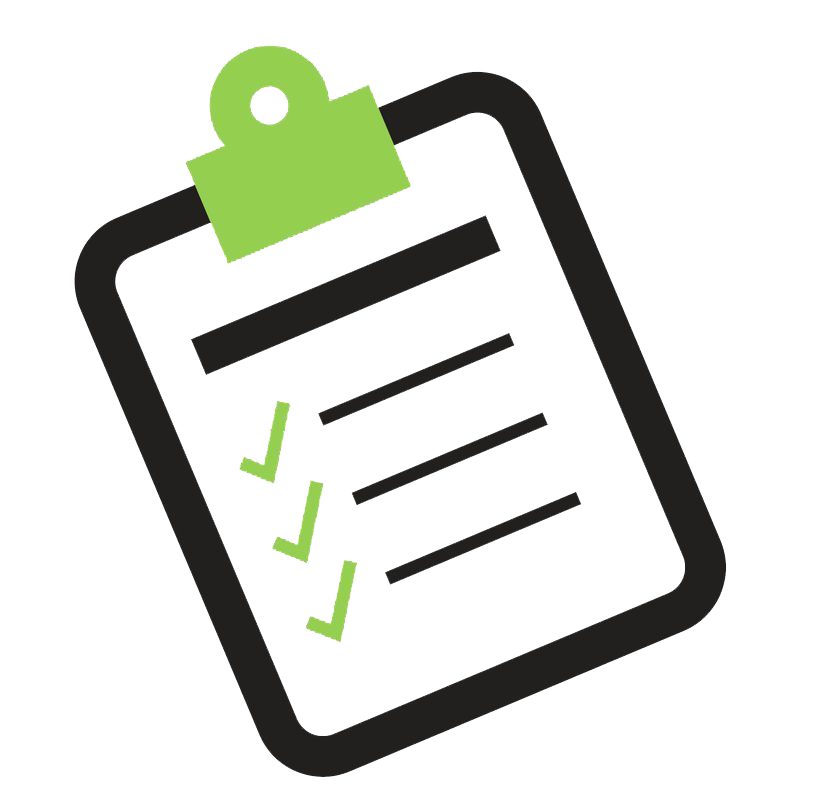 INFORMES
DIRETORIA DE ADMINISTRAÇÃO E PLANEJAMENTO IFCE/CAMPUS JUAZEIRO DO NORTE
Implantação do Sistema Integrado de Gestão Patrimonial - SIADS - Módulo ALMOXARIFADO - SEI 23261.002170/2023-58; 
Revisão/alteração do Plano de Contratações Anual - 2024;
Contratação de link de internet dedicado;
Ampliação do Restaurante Acadêmico.
Obrigada!
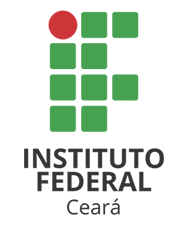 Alcivânia Carla Campos Nascimento
dap.jua@ifce.edu.br